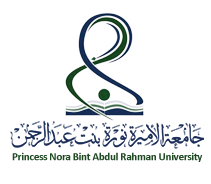 قواعد البيانات العلائقية
المحاضرة الثانية
1
T. Eman Alsqour
نماذج قواعد البيانات
نموذج قاعدة البيانات (Database Model ):
هو نموذج يبين لنا صورة كاملة لنظام معلومات ووظائفه والقيود الموجودة فيه.
يوجد ثلاث أنواع لنماذج قواعد البيانات:
 نموذج قاعدة البيانات الهرمية (Hierarchical database model ). 
 نموذج قاعدة البيانات الشبكية (Network database model).
 نموذج قاعدة البيانات العلائقية (Relational database model).
2
T. Eman Alsqour
قواعد البيانات العلائقية
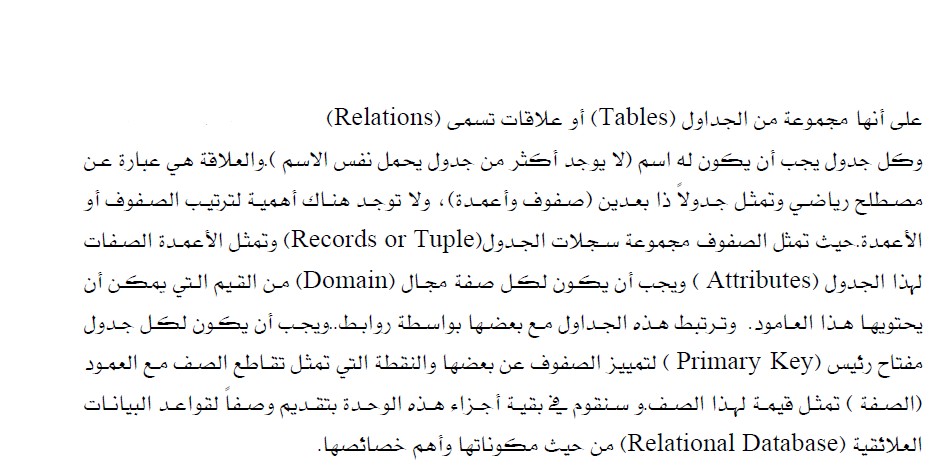 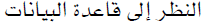 3
T. Eman Alsqour
نموذج قاعدة بيانات بسيطة(قاعدة بيانات مستشفى)
المريض
الغرفة
الدواء
يعالج بواسطة
4
T. Eman Alsqour
المرحلة الأولى
المرحلة الثانية
تصميم قاعدة البيانات
(رسم نموذج الكيان والعلاقة الرابطة)
 ERD
تخزين قاعدة البيانات في الحاسب عن طريق برنامج معين
تقــــــاريـــر
مثل طباعة تقرير عن أرباح الشركة لعام 2014
استعـــــــــلام
مثال الاستعلام عن معلومات المريض بإدخال رقم هذا المريض
تحديث البيانات
إضافة - حذف - تعديل
لإنشاء قاعدة بيانات نمر بالمراحل التالية:
تحويل نموذج الكيان والعلاقة الرابطة إلى جداول
المرحلة الثالثة
5
T. Eman Alsqour
نموذج الكيان والعلاقة الرابطةEntity-Relationship Diagram (ERD)
- نموذج الكيان والعلاقة الرابطة (ERD) هو نموذج عالي المستوي يقوم بعرض بناء البيانات.
- يتم استخدام هذا النموذج في مرحلة تصميم المفاهيم.
- الناتج من استخدام هذا النموذج هو مخطط البيانات.
- يتم تمثيل بناء البيانات والقيود المطلوبة عليها باستخدام اشكال رسومية سهلة ومحددة.
- يمثلERD   قاعدة البيانات باستخدام ثلاثة أنواع من العناصر:
الكيانات(Entities).
الصفات(Attributes).
العلاقات(Relationships).
6
T. Eman Alsqour
مثال: 1 نموذج الكيان والعلاقة الرابطة (ERD)
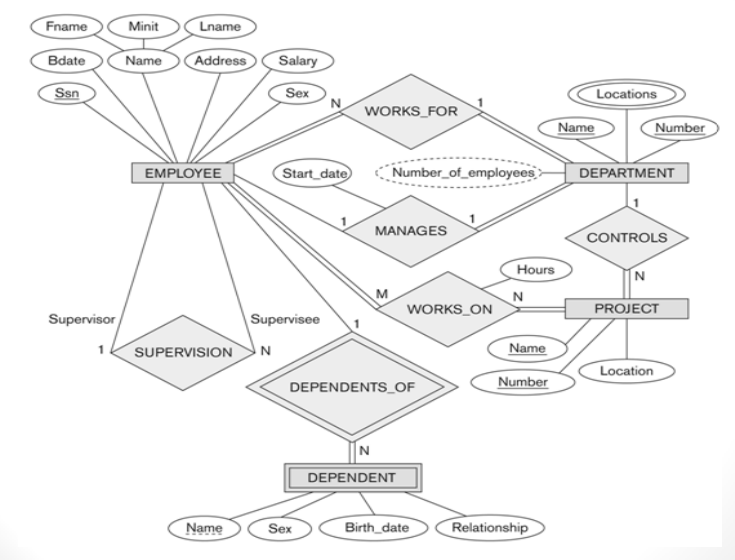 7
T. Eman Alsqour
مثال 2: نموذج الكيان والعلاقة الرابطة (ERD)
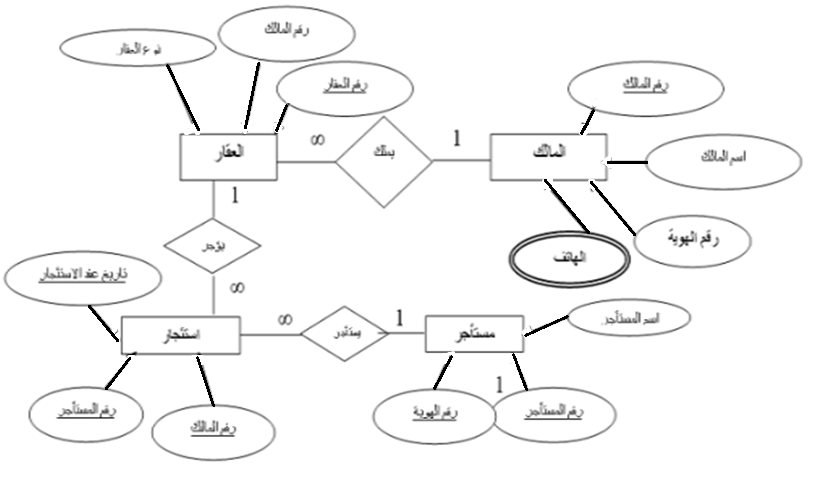 8
T. Eman Alsqour
الكيان (Entity ) : 
	هو الوحدة (الشىء) الأساسية التي يتم تمثيلها بنموذج الكينونة/العلاقة (ER) ويشير هذا الكيان إلي ”شىء“ حقيقي في الحياة سواء كان له وجود فعلي مثل (طالب – موظف – سيارة - ... الخ) أو وجود منطقي مثل (شركة – وظيفة – مقرر - ... الخ)

لكل كيان مفتاح عبارة عن صفة أو صفات تعرف الكيان بطريقة وحيدة. 
لكل كيان صفات (Attributes)
الصفات (Attributes):
هي صفة معينة تصف كيان معين وتكون تابعة له في مخططERD   .
يوضع خط تحت اسم الصفة أو الصفات التي تمثل مفتاح الكيان. 
مثل: رقم الطالب  أو اسم الطالب
الكيانات و الصفات(Entities & Attributes)
الطالب
رقم الطالب
أسم الطالب
الطالب
9
T. Eman Alsqour
أنواع الصفات
صفة بسيطة (Simple):
هي صفة تأخذ قيمة واحدة فقط داخل الكيان.
مثال: الراتب,المهنة,الرقم الجامعي.
صفة مركبة (composite):
صفة تتألف من مكونات متعددة، كل منها تمثل المزيد من الصفات الأساسية مع معنى مستقل.
مثال :أسم الطالب (الأسم الأول,أسم الأب,أسم العائلة).
الرقم الجامعي
الطالب
أسم العائلة
أسم الأب
الأسم الأول
أسم الطالب
الطالب
10
T. Eman Alsqour
أنواع الصفات
صفة متعددة القيم(Multi-valued):
هي الصفة التي تحمل قيم متعددة لنفس الكيان.
مثل:
هواتف موظف (قد يكون له هاتف او اثنين أو أكثر).
الوان سيارة (قد تكون من لون واحد أو أي عدد من الألوان)
الألوان
هواتف
11
T. Eman Alsqour
أنواع الصفات
الصفة المشتقة (Derived attribute):
وهي صفة بسيطة يمكن الحصول عليها من صفة بسيطة أخرى.
مثال:
يمكن تحديد العمر من التاريخ الحالي وتاريخ الولادة للشخص، لذلك العمر هو الصفة المشتقة وتاريخ الولادة هو الصفة المخزنة.




ملاحظة: يمكن للصفة ان تاخذ قيمة خالية يطلق عليها بـ ”NULL“.
تاريخ الولادة
رقم الطالب
العمر
الطالب
12
T. Eman Alsqour
مفاتيح الكيانات
مفتاح الكيان هو الخاصية التي لا يمكن أن تتكرر قيمتها داخل هذا الكيان وبالتالي تكون مميزة لكل سجل بداخله عن غيره فمثلاً لا يمكن لموظف أن يكون له نفس رقم موظف آخر في نفس الكيان.
تستخدم المفاتيح في ربط الجداول المختلفة (بناء العلاقات).
يمكن تقسيم المفاتيح في البيانات العلائقية إلى عدة أقسام:
المفتاح الأعظم(Super Key) .
المفتاح المرشح (Candidate Key) .
المفتاح الرئيس  (Primary Key) .
المفتاح الثانوي .
المفتاح الأجنبي (Foreign Key) .
13
T. Eman Alsqour
طالب (Student)
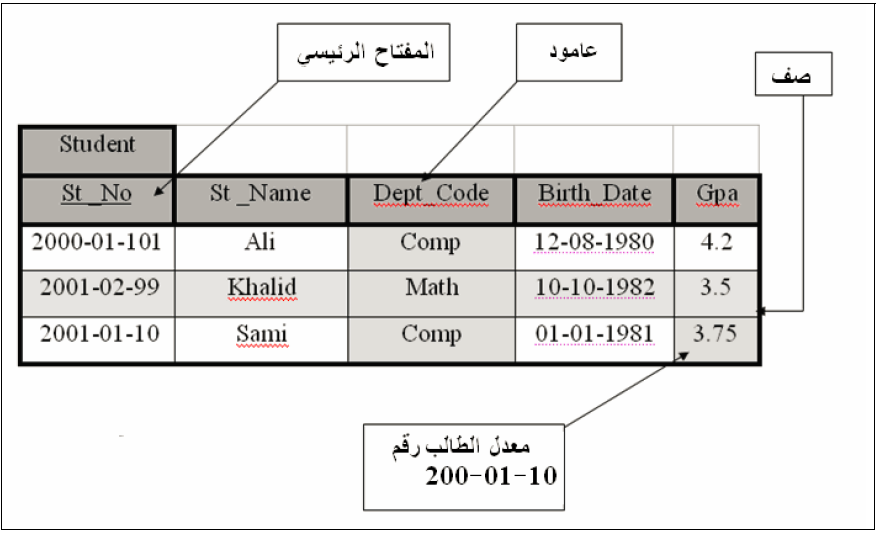 14
T. Eman Alsqour
مفاتيح الجداول
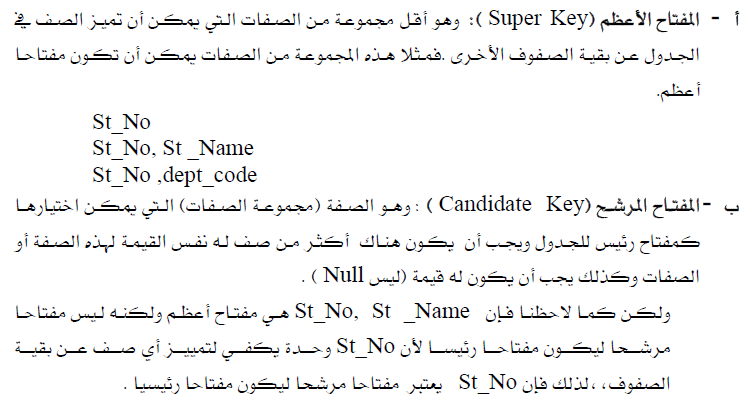 15
T. Eman Alsqour
مفاتيح الجداول
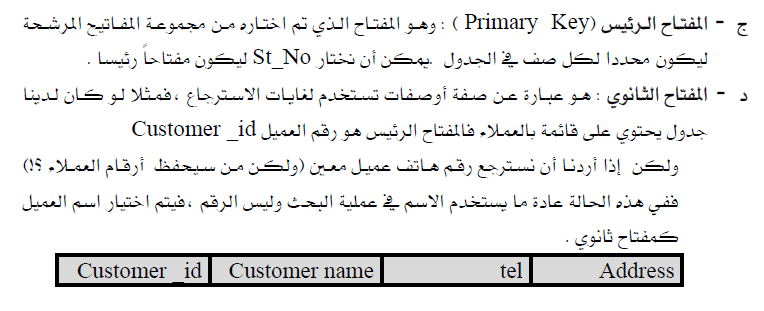 16
T. Eman Alsqour
مفاتيح الجداول
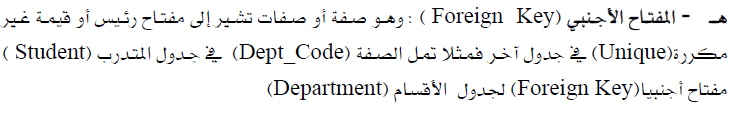 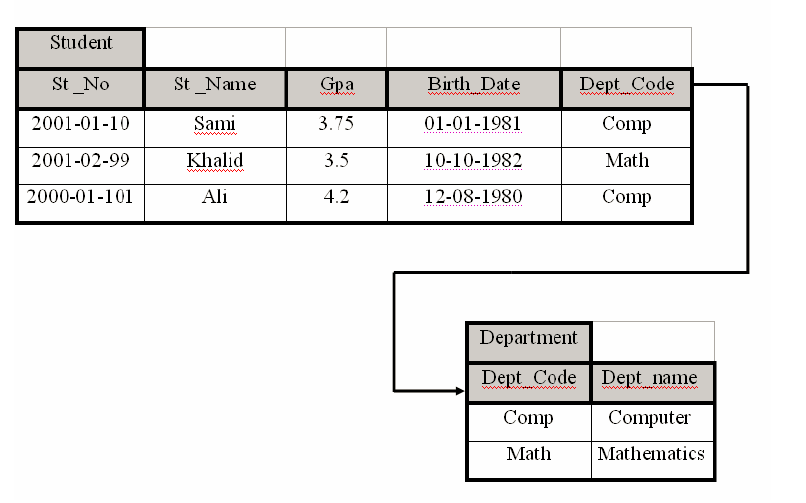 17
T. Eman Alsqour
العلاقات Relationship
هي ارتباط بين اثنين (أو أكثر) من الكيانات.
غالباً تكون العلاقة الرابطة فعلاً مضارعاً أو فعلاً مبنياً للمجهول.
مثال: الكيان (طالب), والكيان (مقرر دراسي),  والكيان (المدرس), بينهم علاقات رابطة كثيرة نذكر منها:
يَدْرُسْ
يُدَرِّسْ
يُرشِد
المفتاح الرئيس
صفة
علاقة
كيان2
كيان1
18
T. Eman Alsqour
صفات العلاقة
يمكن للعلاقات ان يكون لها صفات.
مثال 1: الزبون يطلب منتج.
الكمية هي الصفة للعلاقة ”يطلب“.




مثال 1: الموظف يعمل على المشروع.
الساعات هي الصفة للعلاقة ”يعمل على“.
يطلب
الزبون
المنتج
الكمية
يعمل على
الموظف
المشروع
الساعات
19
T. Eman Alsqour
درجة العلاقة
درجة العلاقة :هي عدد الكيانات المشاركة بالعلاقة.

علاقة احادية (Unary Relationship): 
اذا كانت العلاقة الرابطة بين الكيان و نفسه .
علاقة ثنائية (Binary Relationship):
اذا كانت العلاقة الرابطة بين كيانين مختلفين.
علاقة ثلاثية (Ternary Relationship):
اذا كانت العلاقة الرابطة بين ثلاث كيانات مختلفة. في اغلب قواعد البيانات تحول الرابطة الثلاثية الى ثنائية
ينجب
انسان
20
T. Eman Alsqour
القيود المفروضة على العلاقات  (Constraints)
هناك نوعان من القيود على العلاقة:
نسبة المشاركة Cardinality ratio .
 نوع الاشتراك Participation.
21
T. Eman Alsqour
نسب المشاركة Cardinality
هي عدد الوحدات (Instances) في العلاقة التي يمكن أن يشترك فيها الكيان وهي عبارة عن الأنواع الآتية:

1:1   علاقة واحد-الى-واحد (one-to-one)
1:M  علاقة واحد-الى-كثير (one-to-many) 
M:N علاقة كثير-الى-كثير (many-to-many)
22
T. Eman Alsqour
رقم
العنوان
التاريخ
سجل طبي
1
عنده
1
طالب
رقم
المستشفي
الاسم
مثال لأنواع العلاقات
علاقة 1:1  }واحد-الى-واحد {(one-to-one)





إيضاح:
لكل طالب سجل طبي واحد فقط,والسجل الطبي الواحد يكون لطالب واحد فقط.
23
T. Eman Alsqour
الاسم
العنوان
الجنس
ابن
N
يعول
1
موظف
رقم
السن
الاسم
مثال لأنواع العلاقات
علاقةM:1 }واحد-الى-كثير (one-to-many) {





إيضاح:
الموظف الواحد قد يكون له عدة(M) ابناء, والأبن الواحد يكون له أب واحد فقط (1)من الموظفين.
24
T. Eman Alsqour
تاريخ
العمل
الراتب
رقم
العنوان
الهاتف
قسم
1
يعمل
N
موظف
رقم
الاسم
الاسم
مثال لأنواع العلاقات
علاقة 1:N   }واحد-الى-كثير (one-to-many) {





إيضاح:
كل موظف يعمل في قسم واحد(1) فقط,والقسم الواحد يكون فيه عدة(M) موظفون.
25
T. Eman Alsqour
العام
رقم
العنوان
الساعات
مقرر
N
التسجيل
M
طالب
رقم
الاسم
الاسم
الشعبة
مثال لأنواع العلاقات
علاقة   M:N  }كثير-الى-كثير (many-to-many) { 





إيضاح:
الطالب من الممكن أن يكون لديه عدة (M) مقررات , والمقرر الواحد من الممكن أن يسجل فيه عدة (N)طلبة.
26
T. Eman Alsqour
نوع المشاركة Participation
نوع الاشتراك (Participation Constraint):
هو يحدد ما إذا كان وجود الكيان يعتمد على كونه مرتبط بكيان آخرعن طريق العلاقة.
أنواع قيود الاشتراك (Participation constraints):
إشتراك إلزامي (Mandatory participation).
إشتراك اختياري (Optional participation).
27
T. Eman Alsqour
أنواع القيود على العلاقات
أنواع قيود الاشتراك (Participation constraints):
إشتراك إلزامي (Mandatory participation):
كل كيان يجب أن يرتبط بوحدة (Instance) في العلاقة.
يتم تمثيل قيد الاشتراك الالزامي برسم خط مزدوج يربط الكيانات المرتبطة بهذه العلاقة مثل:


يسمي هذا القيد بقيد ”ارتباط الوجود“   (Existence Dependency).
إشتراك اختياري (Optional participation):
بعض الكيانات ترتبط ببعض الوحدات (Instances) في العلاقة.
يتم تمثيل قيد الاشتراك الاختياري برسم خط مفرد يربط الكيانات المرتبطة بهذه العلاقة مثل:
28
T. Eman Alsqour
رقم
العنوان
التاريخ
سجل طبي
1
عنده
1
طالب
رقم
المستشفي
الاسم
مثال على أنواع الارتباط
ملاحظات:
لكل طالب سجل واحد (نوع العلاقة 1).
السجل يكون لطالب واحد (نوع العلاقة 1).
يمكن أن يكون بعض الطلبة ليس لديهم سجلات (اشتراك اختياري).
كل سجل لابد وأن يكون يتبع طالب معين (اشتراك إلزامي).
29
T. Eman Alsqour
تمرين
ارسمي نموذج العلاقات و الكيانات لكل مما يلي: 
في قاعدة بيانات لمكتبة المؤلف يمكن أن يؤلف أكثر من كتاب و الكتاب يمكن أن يشترك في تأليفه أكثر من مؤلف.
30
T. Eman Alsqour
تم بحمدالله
31
T. Eman Alsqour